10:1-18
10:1-18
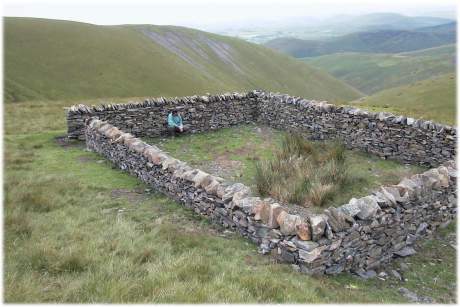 Sheepfold
10:1-18
10:1-18
Brings out ~ ekballō – same as 9:34
10:1-18
10:1-18
Illustration ~ paroimia ~ KJV, parable
10:1-18
10:1-18
Surah 2:256 ~ "There is no compulsion in religion"
Hadith 9:4 ~ "Wherever you find infidels kill them; for whoever kills them shall have reward on the Day of Resurrection."
Surah 2:106 ~ "Whatever a Verse (revelation) do We abrogate or cause to be forgotten, We bring a better one or similar to it. Know you not that Allah is able to do all things?"
10:1-18
10:1-18
4th of seven "I am" statements in John
11
6:35; 8:12;    ,  ; 11:25: 14:6; 15:1
10:7
10:1-18
10:1-18
1 Pet. 5:1-4 ~ 1 The elders who are among you I exhort, I who am a fellow elder and a witness of the sufferings of Christ, and also a partaker of the glory that will be revealed: 2 Shepherd the flock of God which is among you, serving as overseers,
not by compulsion but willingly, not for dishonest gain but eagerly; 3 nor as being lords over those entrusted to you, but being examples to the flock;
4 and when the Chief Shepherd appears, you will receive the crown of glory that does not fade away.
10:1-18